FREE PPT TEMPLATES
INSERT THE TITLE
OF YOUR PRESENTATION HERE
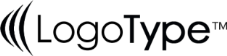 https://www.freeppt7.com
Agenda Style
Your Text  Here
Your Text  Here
Your Text  Here
Your Text  Here
Your Text  Here
Easy to change colors, photos and Text.
Easy to change colors, photos and Text.
Easy to change colors, photos and Text.
Easy to change colors, photos and Text.
Easy to change colors, photos and Text.
Section Break
Insert the title of your subtitle Here
Welcome!!
Insert the title of your subtitle Here
Our Services
Insert the title of your subtitle Here
Content Here
Your Text Here
Modern PowerPoint  Presentation
Your Content Here
Text Here
Our Team Layout
Insert the title of your subtitle Here
Name Here
Name Here
Name Here
Name Here
Programmer
Programmer
Programmer
Programmer
You can simply impress your audience and add a unique zing.
You can simply impress your audience and add a unique zing.
You can simply impress your audience and add a unique zing.
You can simply impress your audience and add a unique zing.
Timeline Style
Insert the title of your subtitle Here
2016
2017
2018
2019
Your Text Here
Your Text Here
Your Text Here
Your Text Here
You can simply impress your audience and add a unique zing.
Easy to change colors, photos and Text.
Get a modern PowerPoint  Presentation that is beautifully designed.
Modern PowerPoint  Presentation
You can simply impress your audience and add a unique and appeal to your Reports and Presentations with our Templates. I hope and I believe that this Template will your Time, Money and Reputation.
Portfolio Presentation
Designed
Get a modern PowerPoint  Presentation that is beautifully designed. You can simply impress your audience and add a unique zing and appeal to your Presentations.
Portfolio Presentation
Insert the title of your subtitle Here
Easy to change colors, photos and Text.
Easy to change colors, photos and Text.
You can simply impress your audience and add a unique zing and appeal to your Presentations.  
Easy to change colors, photos and Text. Get a modern PowerPoint  Presentation that is beautifully designed. Easy to change colors, photos and Text.
You can simply impress your audience and add a unique zing and appeal to your Presentations.  
Easy to change colors, photos and Text. Get a modern PowerPoint  Presentation that is beautifully designed. Easy to change colors, photos and Text.
Text  Here
Text  Here
Text  Here
Text  Here
Easy to change colors, photos and Text.
Easy to change colors, photos and Text.
Easy to change colors, photos and Text.
Easy to change colors, photos and Text.
Infographic Style
Insert the title of your subtitle Here
Easy to change colors, photos and Text.
Get a modern PowerPoint  Presentation that is beautifully designed.  Easy to change colors, photos and Text. You can simply impress your audience and add a unique zing and appeal to your Presentations. Get a modern PowerPoint  Presentation that is beautifully designed.  Easy to change colors, photos and Text.
Modern PowerPoint  Presentation
Easy to change colors, photos and Text.
Modern PowerPoint
PowerPoint  Presentation
Portfolio 
Presentation
Designed
Get a modern PowerPoint  Presentation that is beautifully designed.  Easy to change colors, photos and Text. You can simply impress your audience and add a unique zing and appeal to your Presentations.
Easy to change colors.
You can simply impress your audience and add a unique zing and appeal to your Presentations.
Infographic Style
Insert the title of your subtitle Here
Your Text Here
Your Text Here
Your Text Here
Your Text Here
You can simply impress your audience and add a unique zing and appeal to your Presentations.
You can simply impress your audience and add a unique zing and appeal to your Presentations.
You can simply impress your audience and add a unique zing and appeal to your Presentations.
You can simply impress your audience and add a unique zing and appeal to your Presentations.
Portfolio Presentation
You can simply impress your audience and add a unique zing and appeal to your Presentations.  Easy to change colors, photos and Text. Get a modern PowerPoint  Presentation that is beautifully designed.
Chart Style
Insert the title of your subtitle Here
Contents Title
Contents Title
Contents Title
Contents Title
80%
60%
Get a modern PowerPoint  Presentation that is beautifully designed. Easy to change colors, photos and Text.
Get a modern PowerPoint  Presentation that is beautifully designed. Easy to change colors, photos and Text.
Get a modern PowerPoint  Presentation that is beautifully designed. Easy to change colors, photos and Text.
Get a modern PowerPoint  Presentation that is beautifully designed. Easy to change colors, photos and Text.
50%
40%
Portfolio Presentation
Get a modern PowerPoint  Presentation that is beautifully designed.  Easy to change colors, photos and Text. You can simply impress your audience and add a unique zing and appeal to your Presentations. Get a modern PowerPoint  Presentation that is beautifully designed.  Easy to change colors, photos and Text.
Worldmap Style
Insert the title of your subtitle Here
Your Text  Here
You can simply impress your audience and add a unique zing and appeal to your Presentations.
Contents
Your Text  Here
You can simply impress your audience and add a unique zing and appeal to your Presentations.
Contents
Your Text  Here
Contents
You can simply impress your audience and add a unique zing and appeal to your Presentations.
Chart Style
Insert the title of your subtitle Here
Content  Here
Content  Here
Content  Here
Get a modern PowerPoint  Presentation that is beautifully designed. Easy to change colors, photos and Text.
Get a modern PowerPoint  Presentation that is beautifully designed. Easy to change colors, photos and Text.
Get a modern PowerPoint  Presentation that is beautifully designed. Easy to change colors, photos and Text.
Infographic Style
Insert the title of your subtitle Here
Your Text Here
Your Text Here
Your Text Here
Your Text Here
Your Text Here
Get a modern PowerPoint  Presentation that is beautifully designed.
Get a modern PowerPoint  Presentation that is beautifully designed.
Get a modern PowerPoint  Presentation that is beautifully designed.
Get a modern PowerPoint  Presentation that is beautifully designed.
Get a modern PowerPoint  Presentation that is beautifully designed.
Portfolio Presentation
Insert the title of your subtitle Here
Easy to change colors.
Easy to change colors.
You can simply impress your audience and add a unique zing.
You can simply impress your audience and add a unique zing.
Infographic Style
Insert the title of your subtitle Here
Your Text  Here
Your Text  Here
Your Text  Here
Your Text  Here
Your Text  Here
Your Text  Here
You can simply impress your audience and add a unique zing.
You can simply impress your audience and add a unique zing.
You can simply impress your audience and add a unique zing.
You can simply impress your audience and add a unique zing.
You can simply impress your audience and add a unique zing.
You can simply impress your audience and add a unique zing.
Table Style
Insert the title of your subtitle Here
Get a modern PowerPoint  Presentation that is beautifully designed.  Easy to change colors, photos and Text. You can simply impress your audience and add a unique zing and appeal to your Presentations.
Worldmap Style
Insert the title of your subtitle Here
Contents
Contents
Contents
Your Text  Here
You can simply impress your audience and add a unique zing and appeal to your Presentations.
Your Text  Here
You can simply impress your audience and add a unique zing and appeal to your Presentations.
Your Text  Here
You can simply impress your audience and add a unique zing and appeal to your Presentations.
Portfolio Presentation
Insert the title of your subtitle Here
Your Text Here
Your Text Here
Your Text Here
You can simply impress your audience and add a unique zing.
You can simply impress your audience and add a unique zing.
You can simply impress your audience and add a unique zing.
Infographic Style
Insert the title of your subtitle Here
Your Text  Here
Get a modern PowerPoint  Presentation that is beautifully designed.  Easy to change colors, photos and Text. You can simply impress your audience and add a unique zing and appeal to your Presentations. Get a modern PowerPoint  Presentation that is beautifully designed.  Easy to change colors, photos and Text. You can simply impress your audience and add a unique zing and appeal to your Presentations.
01
02
Your Text  Here
Your Text  Here
Your Text  Here
You can simply impress your audience and add a unique zing and appeal to your Presentations.
You can simply impress your audience and add a unique zing and appeal to your Presentations.
You can simply impress your audience and add a unique zing and appeal to your Presentations.
03
Infographic Style
Insert the title of your subtitle Here
Your Text  Here
Your Text  Here
You can simply impress your audience and add a unique zing and appeal to your Presentations.
You can simply impress your audience and add a unique zing and appeal to your Presentations.
02
01
Portfolio 
Presentation
Designed
Easy to change colors.
You can simply impress your audience and add a unique zing and appeal to your Presentations. Get a modern PowerPoint  Presentation that is beautifully designed.  Easy to change colors, photos and Text. You can simply impress your audience and add a unique zing and appeal to your Presentations. 

Get a modern PowerPoint  Presentation that is beautifully designed.
Worldmap Style
Insert the title of your subtitle Here
01
02
Text  Here
Your Text  Here
Text  Here
Text  Here
Text  Here
Text  Here
You can simply impress your audience and add a unique zing and appeal to your Presentations. Get a modern PowerPoint  Presentation that is beautifully designed.  Easy to change colors, photos and Text.
Easy to change colors, photos and Text.
Easy to change colors, photos and Text.
Easy to change colors, photos and Text.
Easy to change colors, photos and Text.
03
04
Chart Style
Insert the title of your subtitle Here
Get a modern PowerPoint  Presentation that is beautifully designed.  Easy to change colors, photos and Text. You can simply impress your audience and add a unique zing and appeal to your Presentations.
Get a modern PowerPoint  Presentation that is beautifully designed.  Easy to change colors, photos and Text. You can simply impress your audience and add a unique zing and appeal to your Presentations.
Contents
Contents
Portfolio Presentation
Insert the title of your subtitle Here
01
Easy to change colors, photos and Text.
02
Easy to change colors, photos and Text.
03
Easy to change colors, photos and Text.
04
Easy to change colors, photos and Text.
05
Easy to change colors, photos and Text.
Table Style
Insert the title of your subtitle Here
Columns Style
Insert the title of your subtitle Here
Easy to change colors, photos and Text.
Easy to change colors, photos and Text. Get a modern PowerPoint  Presentation that is beautifully designed. I hope and I believe that this Template will your Time, Money and Reputation. Easy to change colors, photos and Text. Get a modern PowerPoint  Presentation that is beautifully designed. You can simply impress your audience and add a unique zing and appeal to your Presentations. You can simply impress your audience and add a unique zing and appeal to your Presentations. 

I hope and I believe that this Template will your Time, Money and Reputation. Easy to change colors, photos and Text. 

Get a modern PowerPoint  Presentation that is beautifully designed.
Modern PowerPoint  Presentation
Columns Style
Insert the title of your subtitle Here
Easy to change colors, photos and Text.
Easy to change colors, photos and Text.
Easy to change colors, photos and Text. Get a modern PowerPoint  Presentation that is beautifully designed. I hope and I believe that this Template will your Time, Money and Reputation. Easy to change colors, photos and Text. Get a modern PowerPoint  Presentation that is beautifully designed.
Easy to change colors, photos and Text. Get a modern PowerPoint  Presentation that is beautifully designed. I hope and I believe that this Template will your Time, Money and Reputation. Easy to change colors, photos and Text. Get a modern PowerPoint  Presentation that is beautifully designed.
Modern PowerPoint  Presentation
Thank you
Insert the title of your subtitle Here